Муниципальное образовательное учреждение дополнительного профессионального образования  
«Учебно-методический центр»
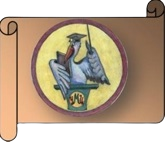 «Особенности преподавания учебного предмета «География» в 2024-2025 учебном году»
Леонтьева Элина Викторовна, методист МОУ ДПО УМЦ
г.о. Серпухов
Муниципальное образовательное учреждение дополнительного профессионального образования  
«Учебно-методический центр»
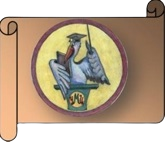 Нормативно-правовые документы, обеспечивающие организацию образовательной деятельности по учебному предмету«Информатика» в 2024-2025 учебном году
– Федеральный закон «Об образовании в Российской Федерации» от 29 декабря 2012 г. № 273-ФЗ;
– Федеральный закон «О внесении изменений в Федеральный закон «Об образовании в Российской Федерации» от 19 декабря 2023 г. № 618;
- Постановление Правительства Российской Федерации  «Об утверждении перечня мероприятий по оценке качества образования и Правил проведения мероприятий по оценке качества образовыания» от 30 апреля 2024г. №556;
– Федеральный государственный образовательный стандарт основного общего образования (утв. приказом Минпросвещения России от 31 мая 2021 г. № 287);
– Федеральный государственный образовательный стандарт среднего общего образования (утв. приказом Минобрнауки России от 17 мая 2012 г. № 413 с изменениями, утв. приказом  Минпросвещения от 12.08.2022 г. №732);
– Федеральная образовательная программа  основного общего образования (утв. приказом Минпросвещения России от 18 мая 2023 г. № 370);
– Федеральная образовательная программа среднего общего образования (утв. приказом Минпросвещения России от 18 мая 2023 г. № 371);
          – приказ	Минпросвещения	России	от	21	сентября	2022 г.	№ 858 «Об утверждении	федерального	перечня	учебников,	допущенных к использованию при реализации имеющих государственную аккредитацию образовательных программ начального общего, основного общего, среднего общего образования организациями, осуществляющими образовательную деятельность и установления предельного срока использования исключённых учебников»;
г.о. Серпухов
Муниципальное образовательное учреждение дополнительного профессионального образования  
«Учебно-методический центр»
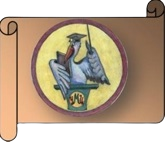 - приказ Минпросвещения   России   от   21 февраля   2024 г.   № 119 «О внесении изменений в приложения № 1 и № 2 к приказу Министерства просвещения Российской Федерации от 21 сентября 2022 г. № 858 «Об      утверждении      федерального     перечня      учебников,      допущенных к использованию при реализации имеющих государственную аккредитацию образовательных программ начального общего, основного общего, среднего общего образования организациями, осуществляющими образовательную деятельность и установления предельного срока использования исключённых учебников»;
- приказ Минпросвещения России от 21 мая 2024 г. № 347 «О внесении изменений в приказ Минпросвещения России от 21 сентября 2022 г. № 858 «Об      утверждении      федерального     перечня      учебников,      допущенных к использованию при реализации имеющих государственную аккредитацию образовательных программ начального общего, основного общего, среднего общего образования организациями, осуществляющими образовательную деятельность и установления предельного срока использования исключённых учебников»»;
- приказ Минпросвещения   России   от   4   октября   2023   г.   №   738 «Об утверждении федерального перечня электронных образовательных ресурсов, допущенных к использованию при реализации имеющих государственную аккредитацию образовательных программ начального общего, основного общего, среднего общего образования».

Документы представлены на портале «Единое содержание общего образования» в разделе «Нормативные документы» по адресу: 
https://edsoo.ru/normativnye-dokumenty/
г.о. Серпухов
Муниципальное образовательное учреждение дополнительного профессионального образования  
«Учебно-методический центр»
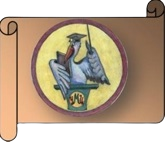 Всероссийские проверочные работы
Рособрнадзор утвердил график ВПР на 2024-2025 учебный год.
Планируется проведение ВПР по географии. 
На сайте ФИОКО появились образцы и описания проверочных работ на 2025 год. Кодификатор проверяемых элементов содержания и требований к уровню подготовки обучающихся сформирован с использованием Универсального кодификатора распределенных по классам проверяемых требований к результатам освоения основной образовательной программы основного общего образования и элементов содержания по информатике, разработанного на основе требований ФГОС ООО и ФОП ООО.
г.о. Серпухов
Муниципальное образовательное учреждение дополнительного профессионального образования  
«Учебно-методический центр»
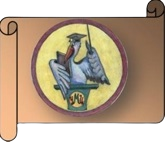 Всероссийские проверочные работы
Приказ Рособрнадзора 
       от 13.05.2024 г. №1008
г.о. Серпухов
Муниципальное образовательное учреждение дополнительного профессионального образования  
«Учебно-методический центр»
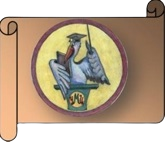 Всероссийские проверочные работы
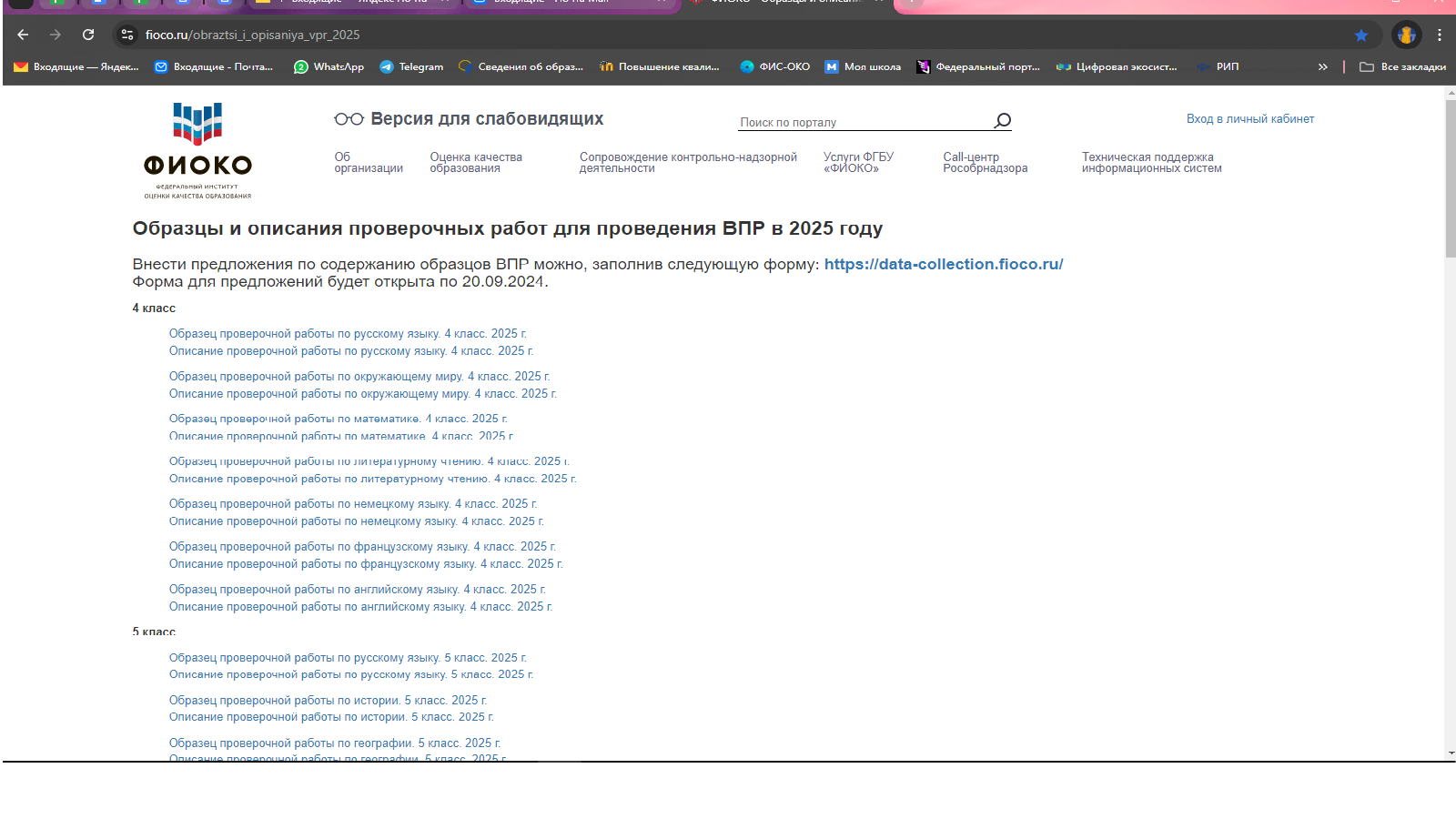 https://fioco.ru/obraztsi_i_opisaniya_vpr_2025 - образцы ВПР
https://data-collection.fioco.ru/ - ссылка для внесения предложений по содержанию КИМ открыта до 20.09
г.о. Серпухов
Муниципальное образовательное учреждение дополнительного профессионального образования  
«Учебно-методический центр»
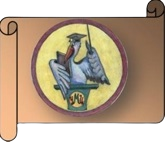 Методическая поддержка
Методические рекомендации. Система оценки достижений планируемых результатов освоения учебного предмета «География». 5–9 классы. – ФГБНУ «ИСРО», 2023. – URL: https://edsoo.ru/mr-geografiya/
Методическое   пособие.   Достижение   метапредметных    результатов в рамках изучения предметов социально-гуманитарного блока. 5–9 классы. – ФГБНУ «ИСРО», 2023. – URL: https://edsoo.ru/mr-geografiya/
Методическое пособие. География. 5 класс. – ФГБНУ «ИСРО РАО», 2022. – URL: https://edsoo.ru/2023/08/31/metodicheskoe-posobie-geografiya-5- klass-2022-g/
Методическое пособие. Преподавание социально-гуманитарных дисциплин в школе: ресурсы диалога. 5–9 классы. – ФГБНУ «ИСРО РАО», 2021. – URL: https://edsoo.ru/mr-geografiya/
Методические рекомендации по формированию функциональной грамотности обучающихся. 5–9 классы. – ФГБНУ «ИСРО РАО», 2022. – URL: https://edsoo.ru/mr-geografiya/
г.о. Серпухов
Муниципальное образовательное учреждение дополнительного профессионального образования  
«Учебно-методический центр»
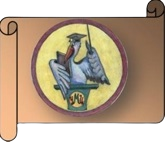 Методическая поддержка
Методические вебинары
Тематическое и итоговое оценивание по географии (5–9 кл.): формы, методы и инструментарий. – URL: https://vk.com/video-215962627_456239433
Планируемые предметные результаты освоения ФОП ООО как объект внутришкольного оценивания. География. – URL: https://vk.com/video- 215962627_456239367 
Реализация требований ФГОС СОО в образовательном процессе по теме
          «Топливно-энергетический комплекс мира». – URL: https://vk.com/video-         215962627_456239308
Диагностика достижений требований ФГОС ООО и ее роль в развитии мотивации к обучению географии и умения осуществлять самооценку. – URL: https://vk.com/video-215962627_456239218
 
Методические интерактивные кейсы
Взаимосвязь тем «Атмосфера и климаты Земли» и «Взаимодействие природы	и	общества»	7	класс.	–	URL: https://static.edsoo.ru/projects/case/2024/ooo/geo/1/index.html
«Литосфера и рельеф Земли». 7 класс. – URL: https://static.edsoo.ru/projects/case/2024/ooo/geo/2/index.html
Топливно-энергетический комплекс мира. 10 класс. – URL: https://static.edsoo.ru/projects/case/2024/soo/geo/2/index.html
Взаимодействие человека и природы. 10 класс. – URL: https://static.edsoo.ru/projects/case/2024/soo/geo/1/index.html
г.о. Серпухов
Муниципальное образовательное учреждение дополнительного профессионального образования  
«Учебно-методический центр»
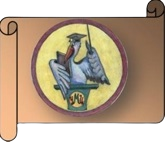 Методическая поддержка
Информационные телеграмм-каналы связи

        Для учителей                              Для руководителей ГМО/ММО
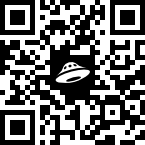 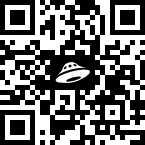 г.о. Серпухов
Муниципальное образовательное учреждение дополнительного профессионального образования  
«Учебно-методический центр»
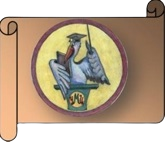 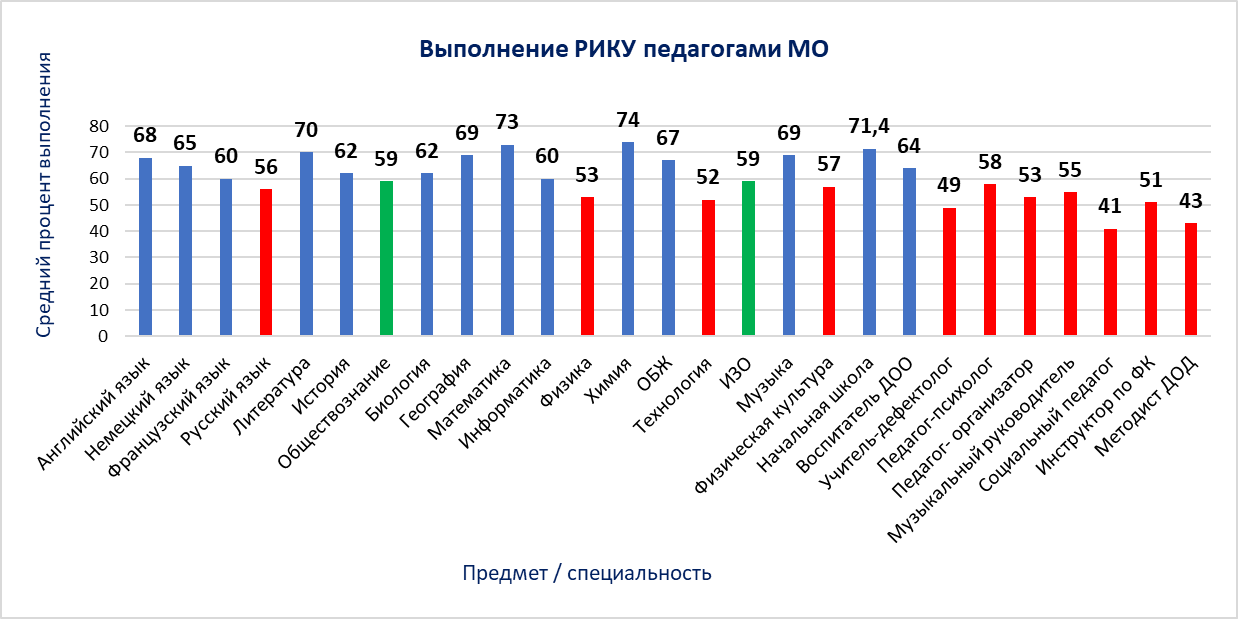 г.о. Серпухов
Муниципальное образовательное учреждение дополнительного профессионального образования  
«Учебно-методический центр»
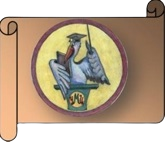 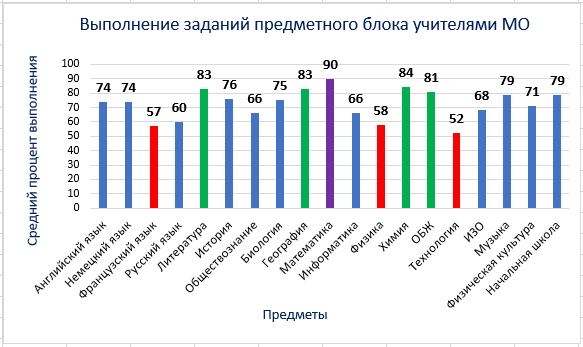 г.о. Серпухов
Муниципальное образовательное учреждение дополнительного профессионального образования  
«Учебно-методический центр»
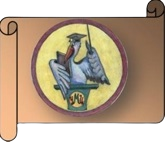 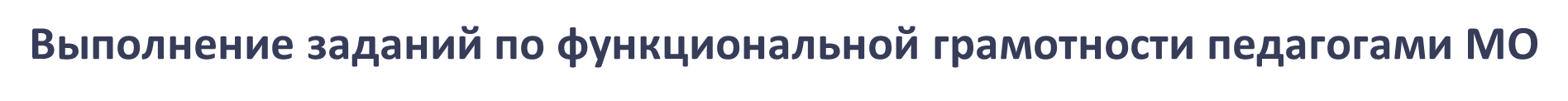 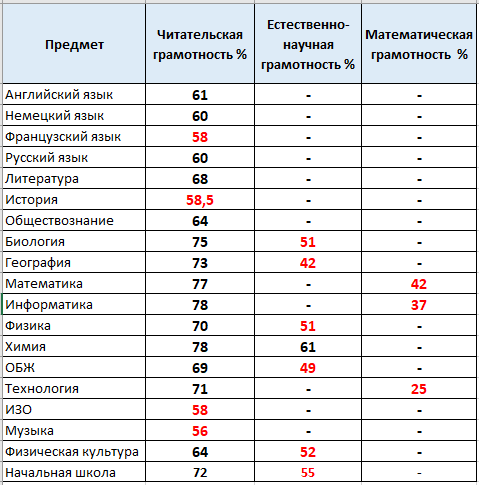 г.о. Серпухов
Муниципальное образовательное учреждение дополнительного профессионального образования  
«Учебно-методический центр»
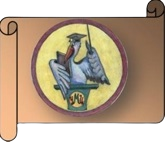 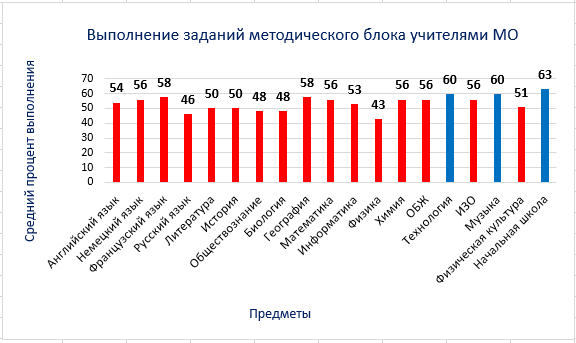 г.о. Серпухов
Муниципальное образовательное учреждение дополнительного профессионального образования  
«Учебно-методический центр»
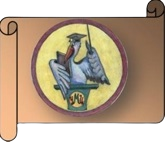 Исследование профессиональных компетенций педагогических работников



В связи с обновлением контрольно-измерительных материалов РИКУ в сентябре 2024 года тестирование педагогических работников проводиться не будет. Исследование профессиональных компетенций начнётся с 1 ноября.
https://cppm.kuro-mo.ru/index.php/diagnostika-professional-nykh-kompetentsij
г.о. Серпухов
Муниципальное образовательное учреждение дополнительного профессионального образования  
«Учебно-методический центр»
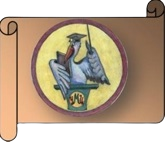 «Особенности преподавания учебного предмета «География» в 2024-2025 учебном году»
Леонтьева Элина Викторовна, методист МОУ ДПО УМЦ
г.о. Серпухов